Комитет образования и науки г. Новокузнецка
Муниципальное автономное дошкольное образовательное  учреждение
«Центр развития ребенка – детский сад № 210»
(654002, Россия, Кемеровская область, г. Новокузнецк, ул. Колыванская , д.19
тел. 8-(3843)-31-08-35, эл.почта: kindergarten210@yandex.ru)
«Оптимизация процесса сбора детей раннего и младшего возраста на прогулку»
Паспорт проекта    и младшего возраста на прогулку»
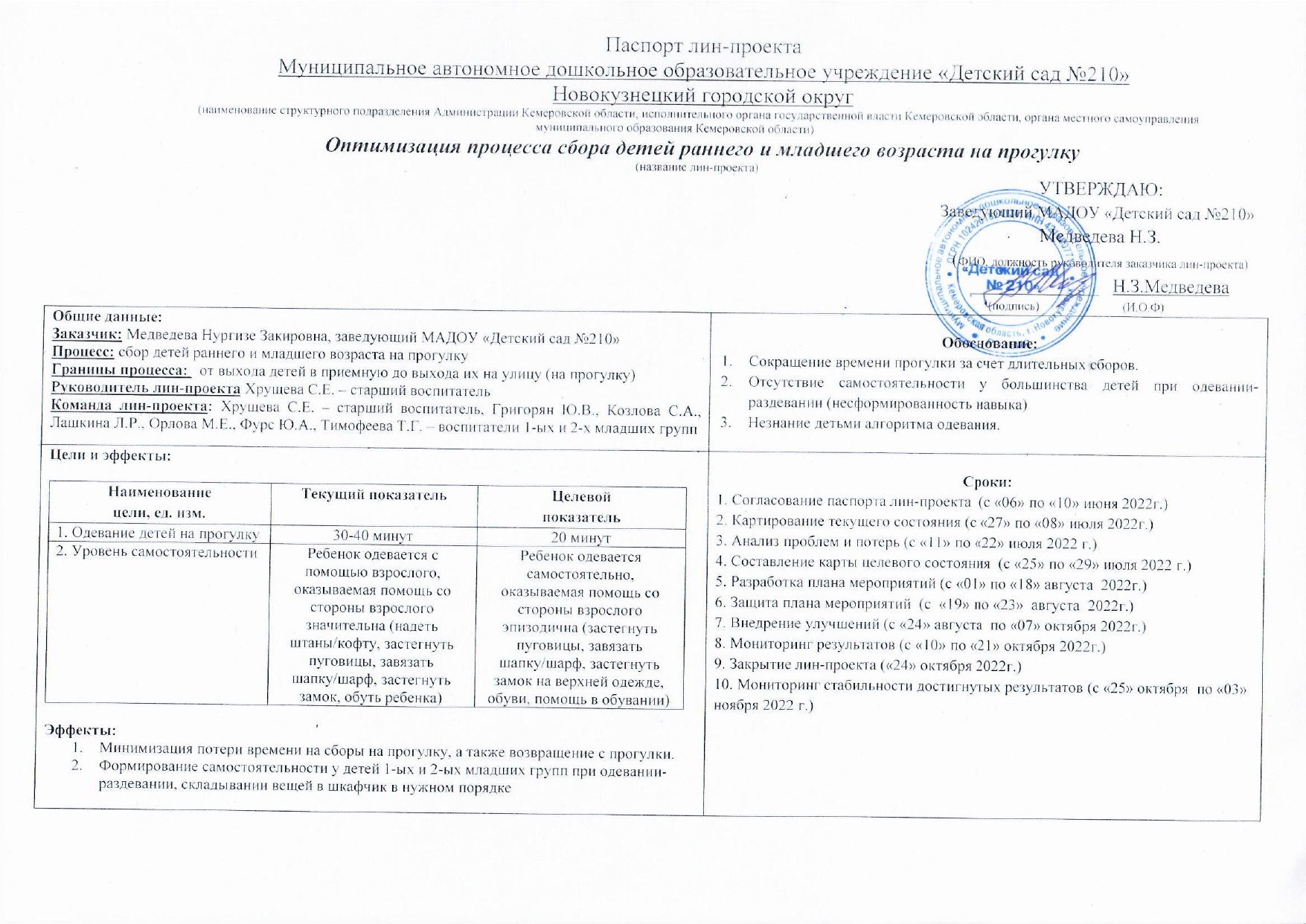 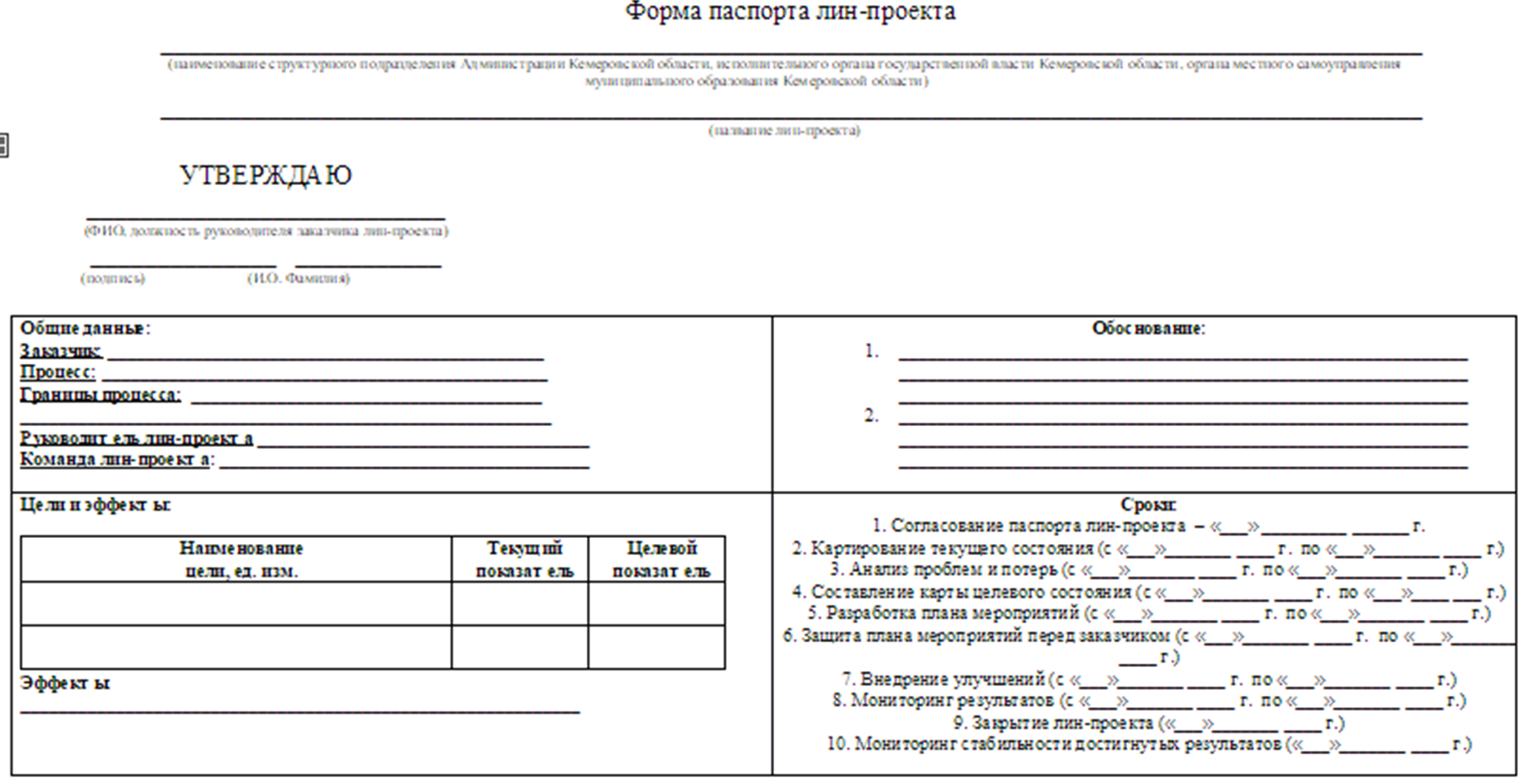 Команда проекта
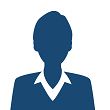 Руководитель проекта – старший воспитатель
Хрущёва Светлана Евгеньевна
Григорян Юлия Викторовна – 
воспитатель  
1 младшей группы №3
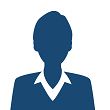 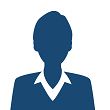 Козлова Светлана Анатольевна – воспитатель 
1 младшей группы №2
Лашкина Любовь Рашидовна – воспитатель 
1 младшей группы №1
Орлова Маргарита Евгеньевна – воспитатель 
1 младшей группы №4
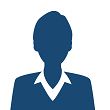 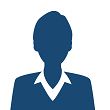 Тимофеева Татьяна Геннадьевна – воспитатель 
2 младшей группы №1
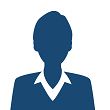 Фурс Юлия Алексеевна – 
воспитатель 
2 младшей группы №2
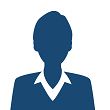 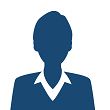 Медведева Нургизе Закировна – заказчик проекта,
заведующий МАДОУ «ЦРР – детский сад №210»
Карта текущего состояния процесса
Обобщенный вариант процесса сбора детей на прогулку
Организационный момент: дети сидят на стульчиках в группе
По три ребенка идут в туалет с младшим воспитателем, воспитатель приносит уличную одежду детям 
(10 минут)
Дети с помощью взрослого снимают групповую одежду и обувь и надевают уличную одежду (15 минут)
Выходим в приемную, надеваем верхнюю одежду и головные уборы (10 минут)
6
1
6
3
4
4
5
6
2
1
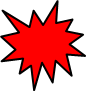 2
5
3
Обуваются с помощью взрослого и выходят на улицу (5 минут)
Дети берут обувь и подгруппами спускаются вниз по лестнице с помощью взрослых (10 минут)
5
6
5
6
Среднее количество воспитанников в каждой группе – 20 - 25 человек
ВПП (время протекания процесса) – 45-50 минут
ПРИЧИНЫ:
1.  Необоснованные потери времени (темперамент ребенка, эмоциональное состояние, неудобная одежда).
2.  Не знания детьми алгоритма одевания. 
Трата времени взрослого на поиски шкафчика. 
Отсутствие порядка в шкафах у детей. 
5.  Большое количество детей в группе.
6.  Отсутствие самостоятельности у детей.
Пирамида проблем
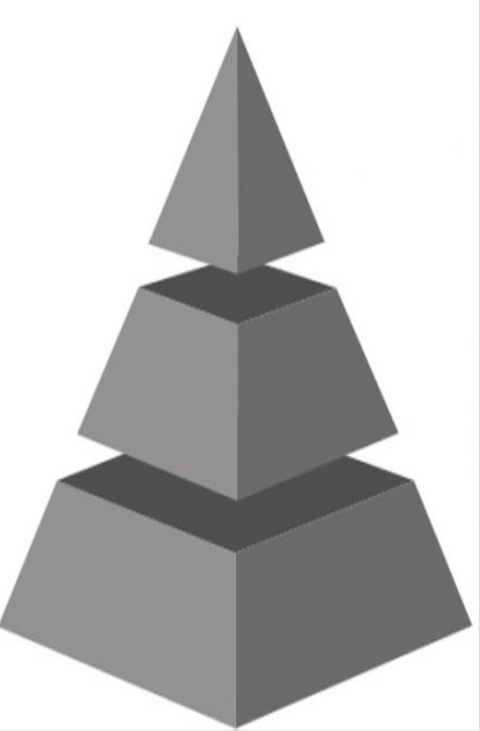 Федеральный уровень – не выявлены
Региональный уровень – не выявлены
Уровень образовательной организации
 Временные потери при сборе детей на прогулку.
 Отсутствие четкой системы / алгоритма сбора на прогулку. 
 Отсутствие  самостоятельности у детей.
 Нет учета индивидуальных особенностей детей (эмоциональное состояние, темперамент)
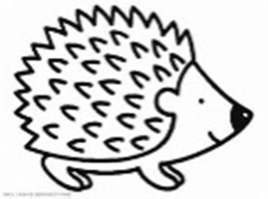 Карта целевого состояния процесса
Орг.момент: дети сидят на стульчиках в группе
Дети с помощью взрослого снимают групповую одежду и обувь, надевают уличную одежду 
(10 минут)
Выходим в приемную, надеваем верхнюю одежду и головные уборы (5 минут)
По три ребенка идут в туалет с младшим воспитателем, воспитатель приносит уличную одежду детям 
(5 минут)
6
1
1
6
Обуваются с помощью взрослого и выходят на улицу (2 минуты)
Дети берут обувь и  спускаются вниз по лестнице с помощью взрослого (3 минуты)
6
6
Среднее количество воспитанников в каждой группе – 20-25 человек
ВПП (время протекания процесса) – 20-25 минут 
Экономия времени – в среднем 25 минут
Необоснованные потери времени (темперамент ребенка, эмоциональное состояние, 
                 неудобная одежда,).
                
                      Отсутствие самостоятельности у детей.
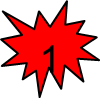 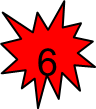 Карта идеального состояния процесса
Выходим в приемную, надеваем верхнюю одежду и головные уборы 
(3 минуты)
Дети с помощью взрослого снимают групповую одежду и обувь и надевают уличную одежду (10 минут)
Дети берут обувь и спускаются вниз по лестнице, обуваются с помощью взрослого и выходят на улицу
 (2 минуты)
Орг. момент: дети сидят на стульчиках. По три ребенка идут в туалет с младшим воспитателем, воспитатель приносит уличную одежду (5 минут)
Среднее количество воспитанников – 20-25 человек
ВПП (время протекания процесса) – 20 минут
Экономия времени – в среднем 25 минут
План мероприятий по устранению проблем
Анализ проблем и способы их решения
Применение методов решения проблем
Метод 5 «Почему?»
Большое количество детей. 
Отсутствует визуализация в шкафах
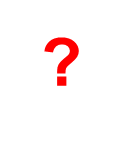 Временные потери при сборе детей на прогулку
Долгий процесс одевания на прогулку
?
?
Незнание родителями правил  размещения одежды в шкафах
Отсутствует четкая система/алгоритм сбора детей на прогулку
Отсутствует наглядный материал сбора на прогулку
?
?
Диаграмма Исикавы
Оборудование
Человек
Необходимость уменьшения временных затрат при одевании детей на прогулку
Низкая ориентировка в шкафах
Нет визуализации
Долгий процесс одевания
Нет четкой системы
Нет алгоритма одевания
Измерения
Материал
Технология
Достигнутые результаты
Реализация корректирующих мероприятий
Алгоритмы одевания по сезонам
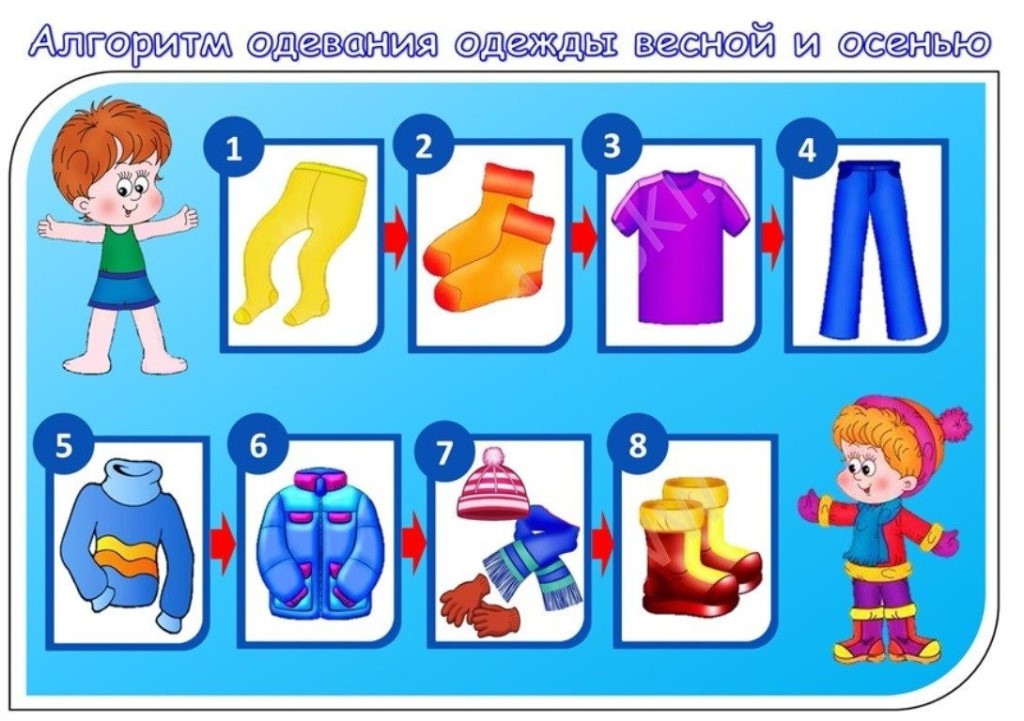 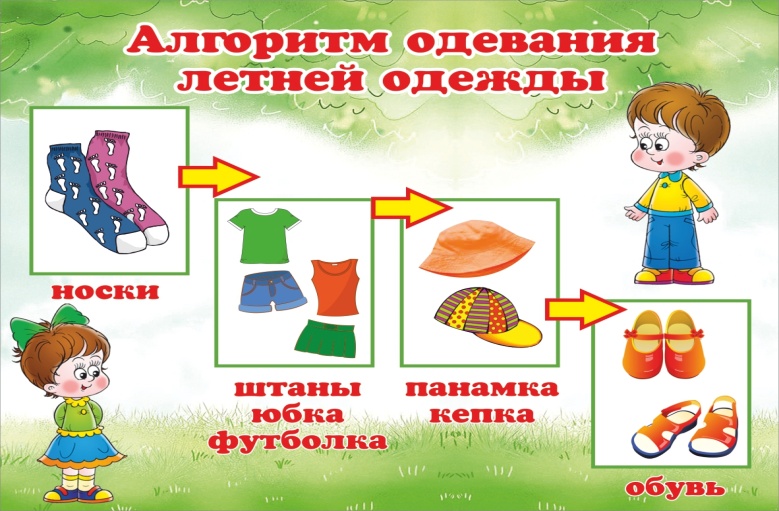 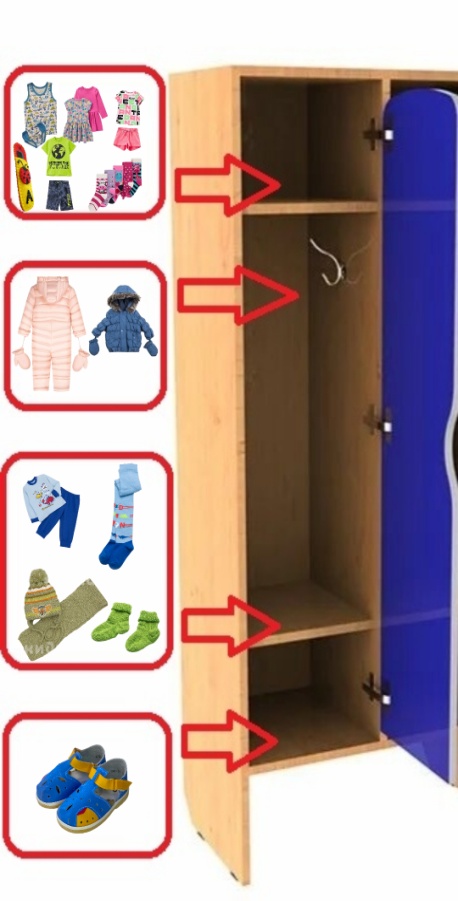 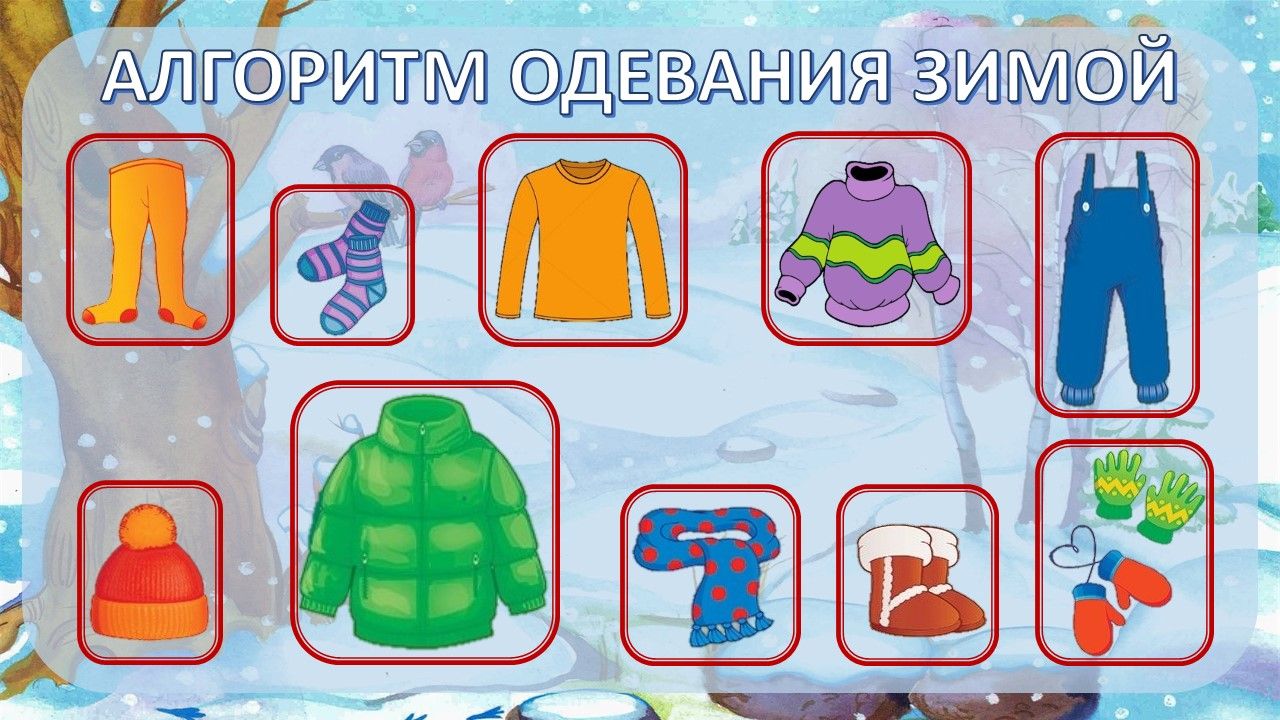 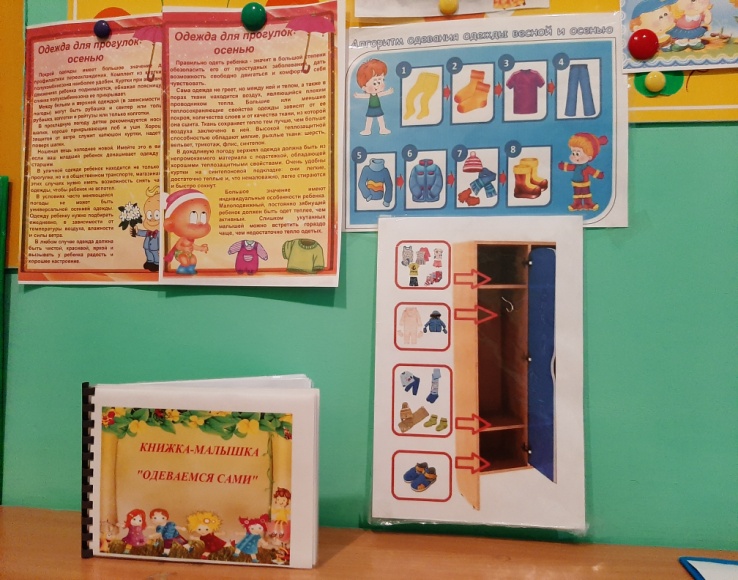 Результаты проектаВизуализация («было» – «стало»)
Было: беспорядочное расположение  вещей в шкафах, нет алгоритмов, шкафы подписаны мелким шрифтом.
Стало: расположение в каждом шкафчике алгоритмов «Размещение вещей в шкафах» и «Одевания одежды по сезонам», аккуратно сложенные вещи, родителями приобретены кармашки на каждый шкафчик, с крупно написанными именами.
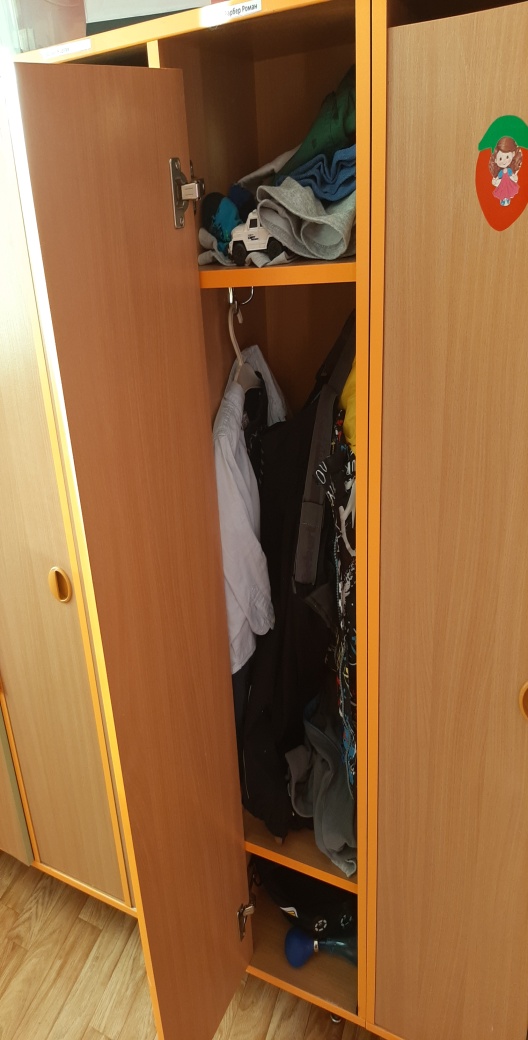 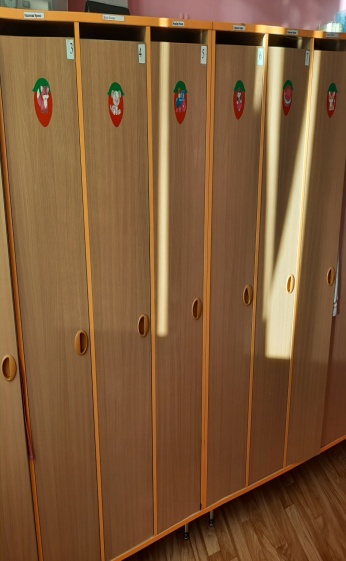 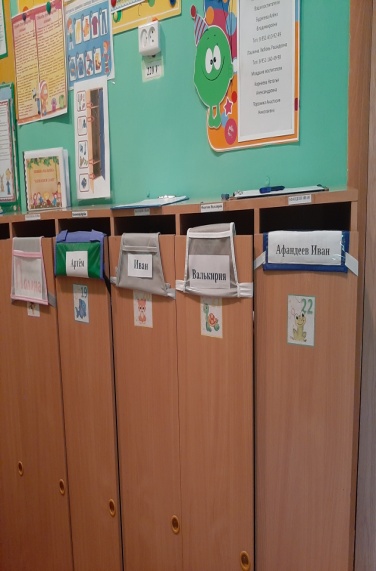 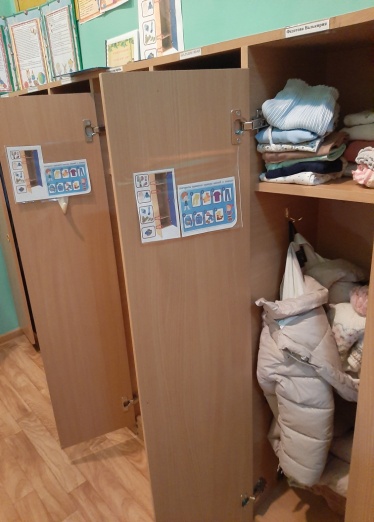 Результаты проектаВизуализация («было» – «стало»)
Стало: спускание детей всей группой с помощью большего количества персонала, дети одеваются , следуя алгоритму, проявляют самостоятельность в одевании, обувании и раздевании.
Было: спускание детей подгруппами, отсутствие самостоятельности у детей, незнание четкой последовательности одевания.
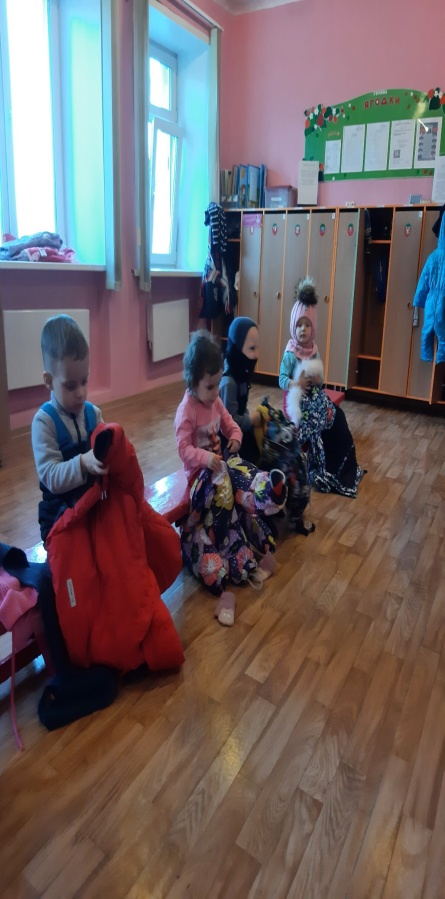 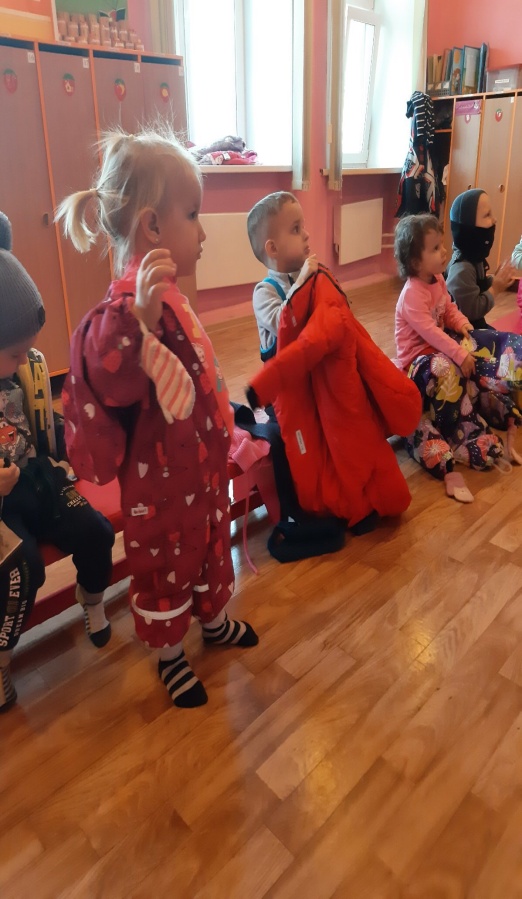 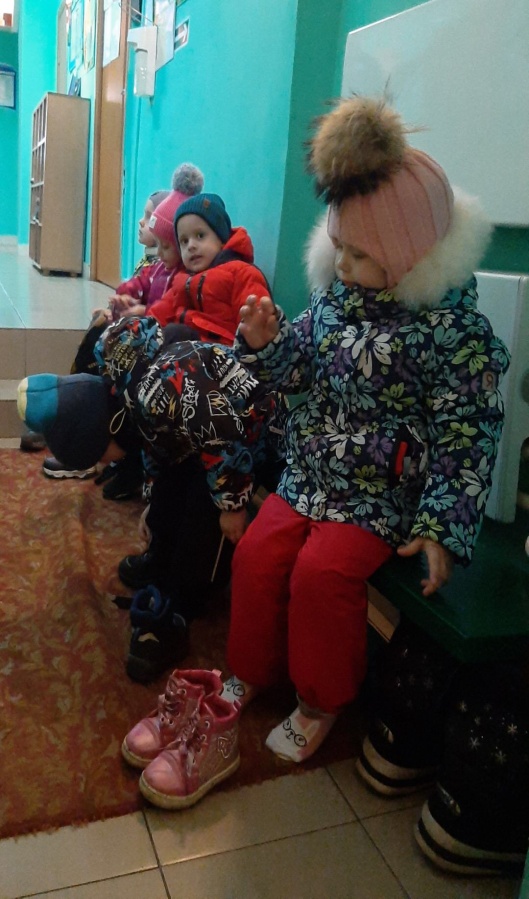 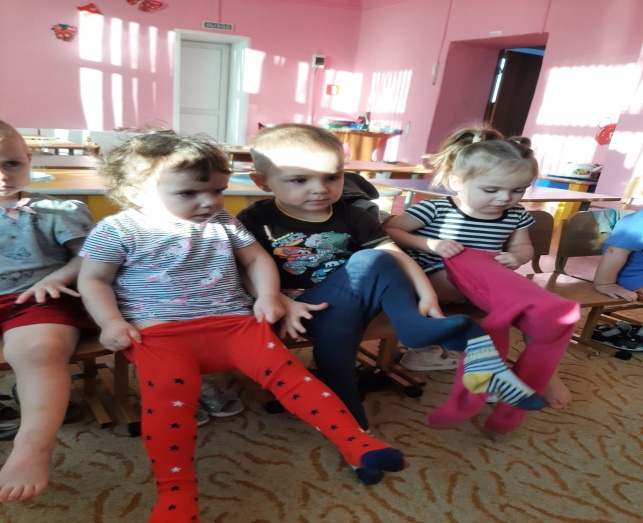 Достигнутые результаты
В результате реализации лин-проекта
 «Оптимизация процесса сбора детей раннего и младшего возраста на прогулку»:

  Разработана четкая система/алгоритмы сбора детей на прогулку, последовательность одевания детей по сезонам, что снижает временные затраты, а так же исключает ненужные (избыточные) действия педагогов.
 Создан демонстрационный иллюстративный материал (алгоритмы «Расположения вещей в шкафу» и «Одевание детей в соответствии с сезоном»), располагающийся в каждом шкафчике ребенка и в родительском уголке .
  Разработаны консультации и памятки для родителей.
  Регулярное использование «Художественного слова» педагогом в процессе одевания и раздевания стимулирует и способствует освоению детьми новых умений и навыков.
  Привлечение большего количества обслуживающего персонала для помощи одевания детей на прогулку, что снижает временные затраты и увеличивается время для прогулки.
  Родителями приобретены кармашки на каждый шкафчик с крупной маркировкой, что позволяет исключить ненужные действия педагога в поиске определенного шкафа.